Basic Challenges of Sustaining Intangible Cultural Heritage
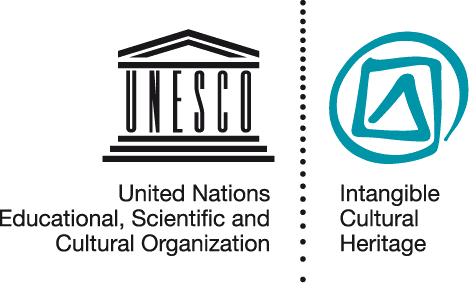 Frank Proschan
UNESCO 
Intangible Cultural Heritage Section
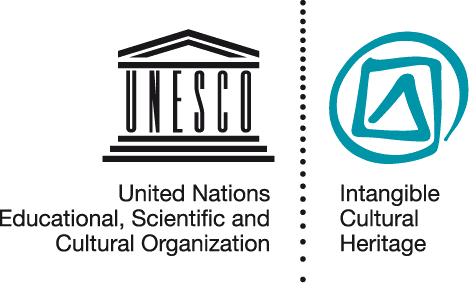 Intangible Heritage Convention
“Safeguarding” means measures aimed at ensuring the viability of the intangible cultural heritage, including the identification, documentation, research, preservation, protection, promotion, enhancement, transmission, particularly through formal and non-formal education, as well as the revitalization of the various aspects of such heritage.
[Speaker Notes: “Safeguarding” means measures aimed at ensuring the viability of the intangible cultural heritage, including the identification, documentation, research, preservation, protection, promotion, enhancement, transmission, particularly through formal and non-formal education, as well as the revitalization of the various aspects of such heritage.]
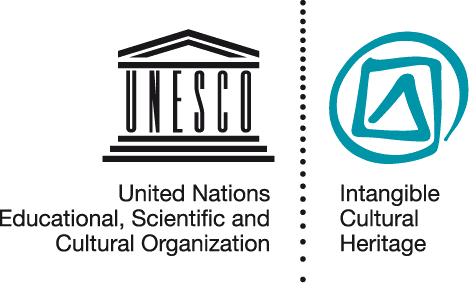 Safeguarding at the national level
Each State Party shall […] take the necessary measures to ensure the safeguarding of the intangible cultural heritage present in its territory […]

	[including…]
[Speaker Notes: Each State Party shall […] take the necessary measures to ensure the safeguarding of the intangible cultural heritage present in its territory […]

	[including…]]
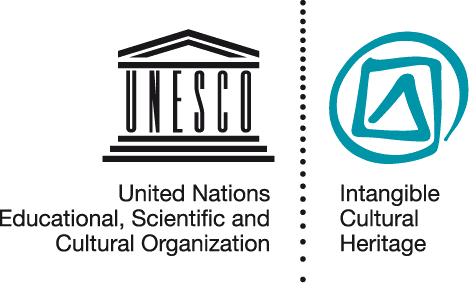 Safeguarding at the national level
identify and define the various elements of the intangible cultural heritage present in its territory, with the participation of communities, groups and relevant non-governmental organizations 
draw up, in a manner geared to its own situation, one or more inventories of the intangible cultural heritage present in its territory
[Speaker Notes: identify and define the various elements of the intangible cultural heritage present in its territory, with the participation of communities, groups and relevant non-governmental organizations 
draw up, in a manner geared to its own situation, one or more inventories of the intangible cultural heritage present in its territory]
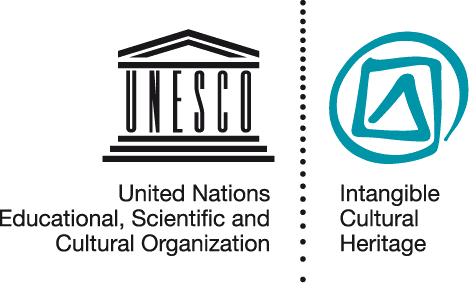 Safeguarding at the national level
adopt a general policy aimed at promoting the function of the intangible cultural heritage in society, and at integrating the safeguarding of such heritage into planning programmes; 
designate or establish one or more competent bodies for the safeguarding of the intangible cultural heritage present in its territory;
[Speaker Notes: adopt a general policy aimed at promoting the function of the intangible cultural heritage in society, and at integrating the safeguarding of such heritage into planning programmes; 
designate or establish one or more competent bodies for the safeguarding of the intangible cultural heritage present in its territory;]
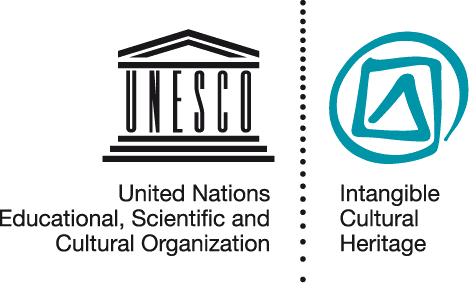 Safeguarding at the national level
foster scientific, technical and artistic studies, as well as research methodologies, with a view to effective safeguarding of the intangible cultural heritage, in particular the intangible cultural heritage in danger;
[Speaker Notes: foster scientific, technical and artistic studies, as well as research methodologies, with a view to effective safeguarding of the intangible cultural heritage, in particular the intangible cultural heritage in danger;]
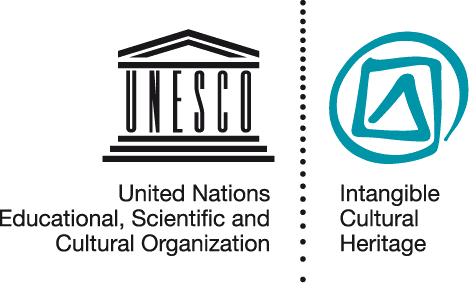 Safeguarding at the national level
ensure recognition of, respect for, and enhancement of the intangible cultural heritage in society […through…]
educational, awareness-raising and information programmes 
capacity-building activities 
non-formal means of transmitting knowledge
[Speaker Notes: ensure recognition of, respect for, and enhancement of the intangible cultural heritage in society […through…]
educational, awareness-raising and information programmes 
capacity-building activities 
non-formal means of transmitting knowledge]
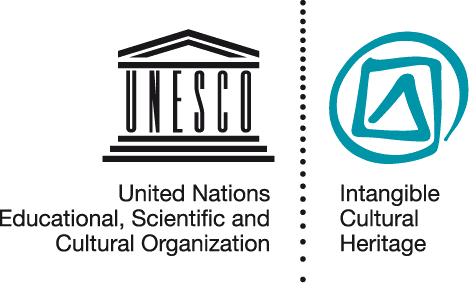 Safeguarding at the national level
Within the framework of its safeguarding activities of the intangible cultural heritage, each State Party shall endeavour to ensure the widest possible participation of communities, groups and, where appropriate, individuals that create, maintain and transmit such heritage, and to involve them actively in its management.
[Speaker Notes: Within the framework of its safeguarding activities of the intangible cultural heritage, each State Party shall endeavour to ensure the widest possible participation of communities, groups and, where appropriate, individuals that create, maintain and transmit such heritage, and to involve them actively in its management.]
Safeguarding Intangible Heritage
Revitalization
Revival
Transmission
Dissemination
Research Documenting 
Inventorying
Practice
Creation
Maintaining
Transmission
Preservation
Protection
Promotion
Presentation
Recognition
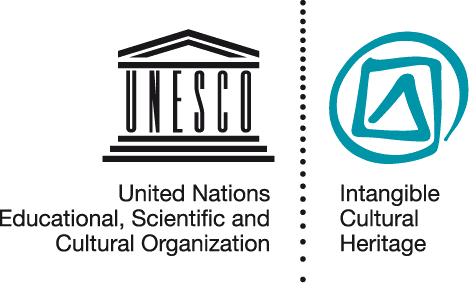 Safeguarding measures
Practice, Creation, Maintaining, Transmission
 If ICH is not continually practised, the necessary knowledge and skills risk decay or disappearance, and community members rapidly lose access to the accumulated ICH of their ancestors.
Safeguarding strengthens the ongoing creation and re-creation of ICH within a community or group. Safeguarding ICH is concerned not so much with protecting the products that result from such re-creation, but rather with sustaining the processes that underlie their production.
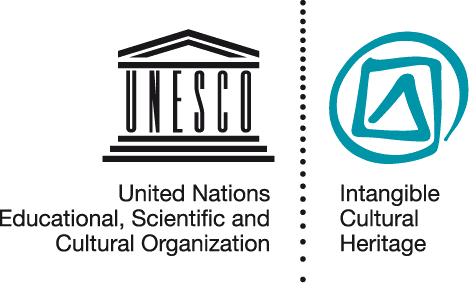 Safeguarding measures
Practice, Creation, Maintaining, Transmission (cont.)
Transmission is when practitioners and other cultural bearers pass on practices, skills, knowledge and ideas to succeeding generations, in formal or non formal ways. ICH transmission also means communicating the significance, history and associated values of the cultural expression concerned. 
Intergenerational transmission is a distinctive feature of ICH and the best guarantee of its viability. 
Transmission is intrinsically linked to an element’s practice and to its proper place in the community.
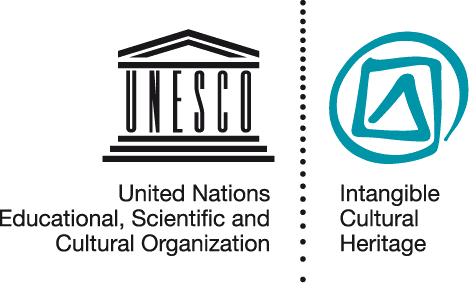 Safeguarding measures
Transmission, Dissemination
Transmission may take place within the family, from parent to child, from master to disciple as part of an initiation rite, or from teacher to pupil in a formal or non-formal education setting. 
When traditional forms of transmission are weakened or broken, the very viability of the ICH element is often threatened. Under such circumstances, formal or non-formal education may be an alternative and contribute to the safeguarding and transmission of ICH. Dissemination of ICH also may help support its transmission outside of a community.
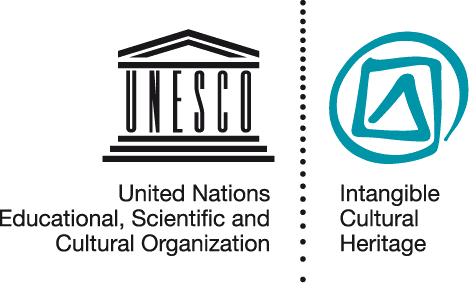 Safeguarding measures
Revitalization, Revival
Revitalization or revival of intangible cultural heritage (ICH) means reactivating, restoring and strengthening ICH practices and expressions that are vulnerable, threatened and in need of safeguarding.
Given the definition of ICH as constantly created and re-created, transmitted from generation to generation, an element that has become extinct and does not remain in the lived memory of community members associated with it cannot be revitalized.
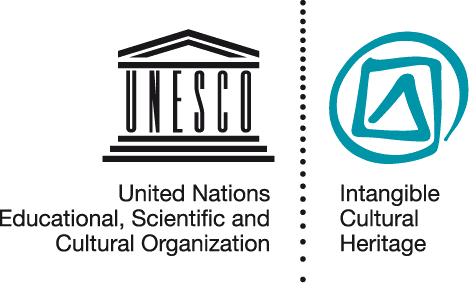 Safeguarding measures
Research, Documenting, Inventorying
Research aims at better understanding a given element of ICH, its history, meanings, artistic and aesthetic features, social, cultural and economic functions, practice, modes of transmission, and the dynamics of its creation and re-creation. Research is systematic investigation based on existing knowledge. 
Research and documentation may be considered safeguarding measures under the Convention when they aim at ensuring the viability of the ICH concerned.
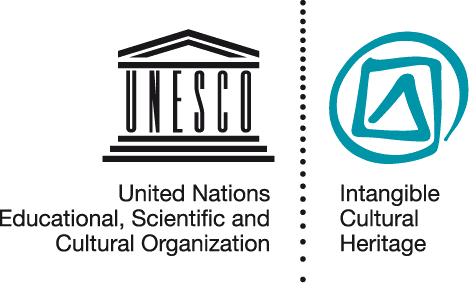 Safeguarding measures
Research, Documenting, Inventorying (cont.)
Documentation consists of recording ICH in tangible forms, in its current state, and collecting documents that relate to it. Documentation often involves the use of various recording means and formats. The collected documents are often preserved in libraries, archives or web sites, where they may be consulted by the communities concerned and the larger public. 
But communities and groups also have traditional forms of documentation such as songbooks or sacred texts, weaving samplers or pattern books, or icons and images that constitute recordings of ICH expressions and knowledge.
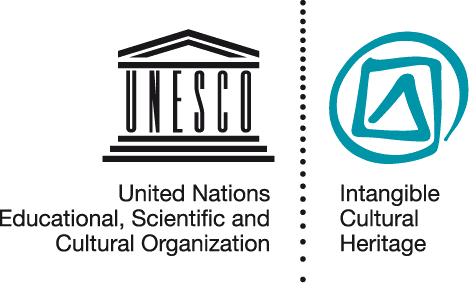 Safeguarding measures
Promotion, Presentation, Recognition
Promoting awareness of ICH is a way of encouraging concerned parties to recognize the value of intangible cultural heritage (ICH) and to take measures necessary to ensure its viability. It is never an end in itself. The State, the media, educators, the private sector, cultural custodians or other groups can all play a role in awareness-raising. 
One way to raise awareness is to provide increased visibility to ICH – particularly through presentation in the mass media, in performances and in official cultural institutions – so as to stimulate greater respect and concern for it.
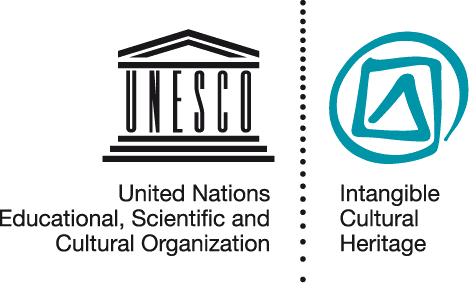 Safeguarding measures
Promotion, Presentation, Recognition (cont.)
Recognition and enhancement of ICH means to ensure that communities, groups and individuals are represented with respect (for example, in the media and in education). 
ICH must be recognized by the communities, groups or, where appropriate, individuals concerned as belonging to their cultural heritage, and must be identified and defined with their participation. Recognition is a formal or, more often, informal process by which they acknowledge that specific practices, representations, expressions, knowledge and skills and associated instruments, objects, artefacts and cultural spaces, form part of their ICH.
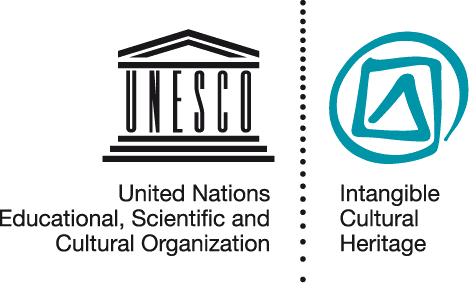 Safeguarding measures
Preservation, Protection
Preservation of ICH means the efforts of communities and culture bearers to maintain continuity in the practice of that ICH over time. 
Protection refers to deliberate measures – often taken by official bodies – to defend ICH or particular elements from threat or harm, perceived or actual. Protection may be legal in nature, such as laws permitting certain ICH practices, ensuring a community’s access to needed resources, preventing misappropriation, or prohibiting actions that would interfere with the viability of ICH. Protection may also include customary measures such as ensuring that a tradition is transmitted in an appropriate way and that knowledge about it is not misused.